Matemática aplicada À Economia – 23ª aula
Professor Ricardo luis Chaves feijó
Notação matricial
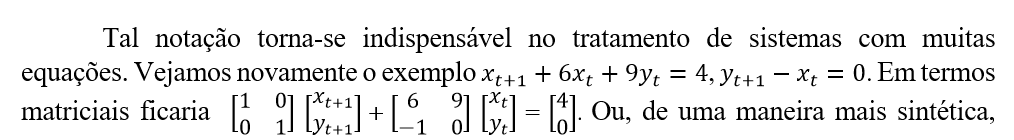 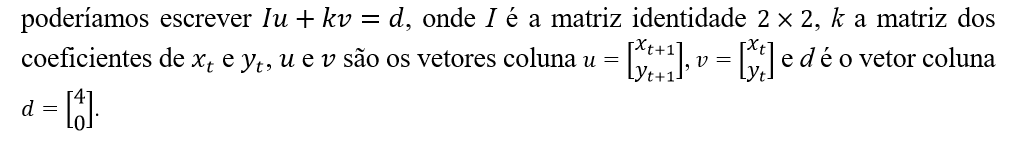 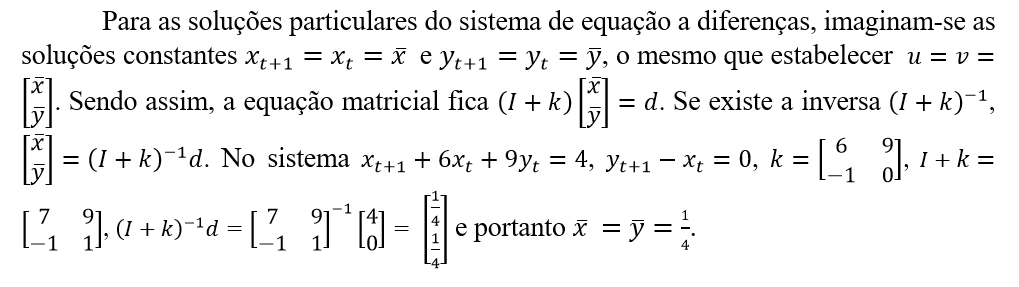 Funções complementares
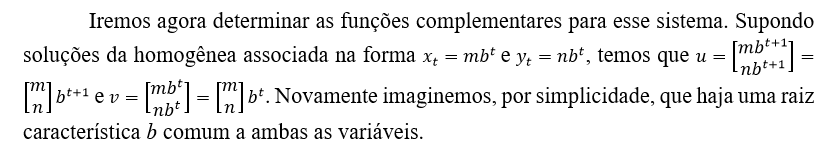 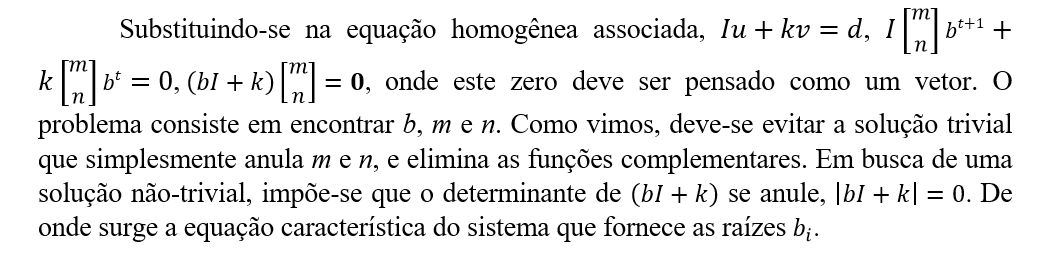 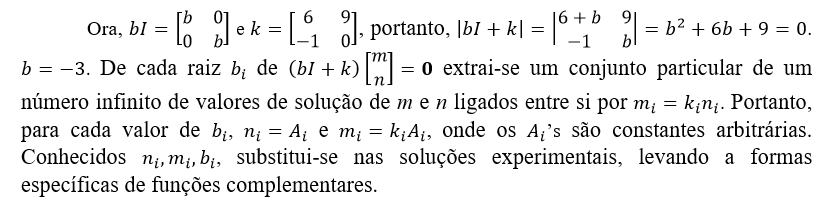 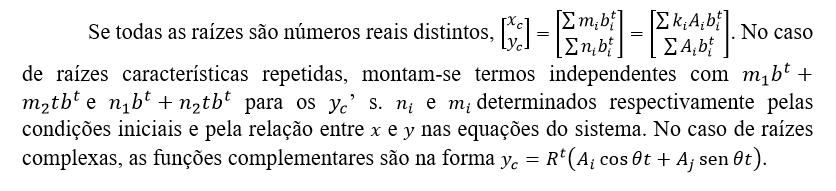 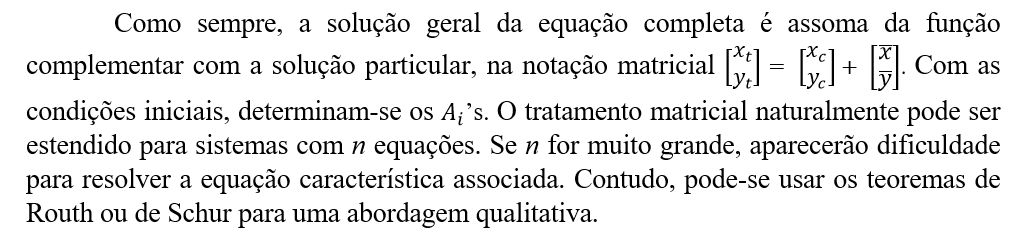 Equações diferenciais simultâneas
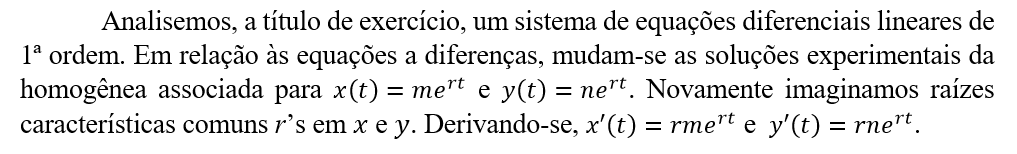 exercício
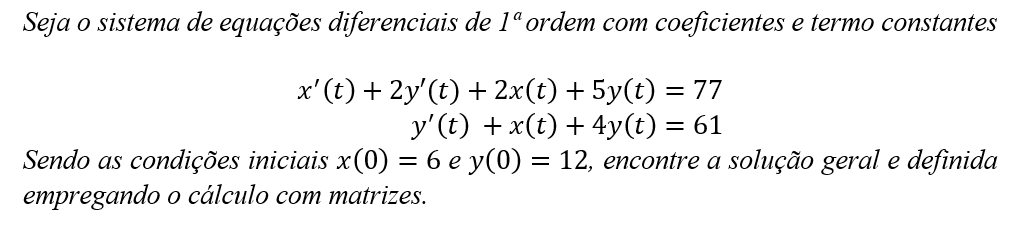 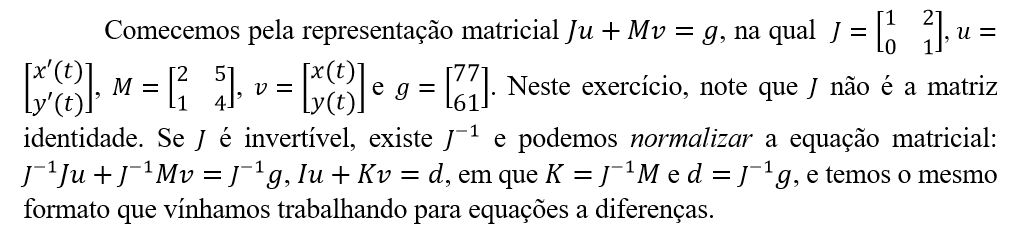 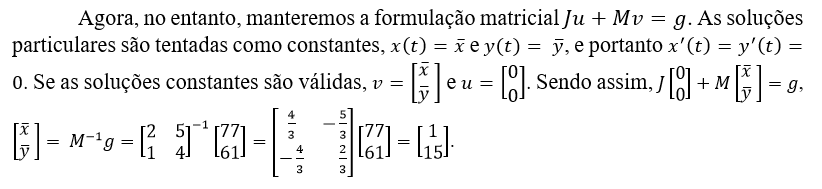 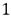 Funções complementares
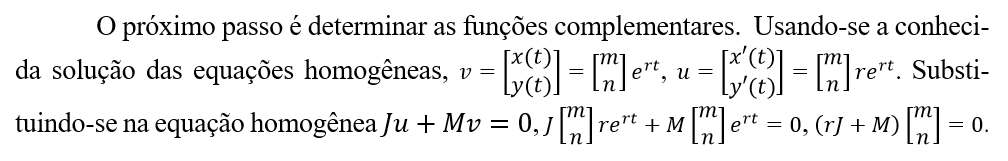 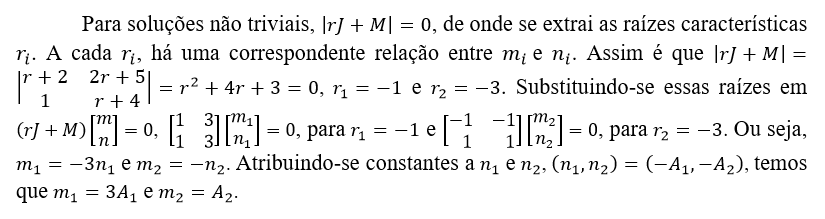 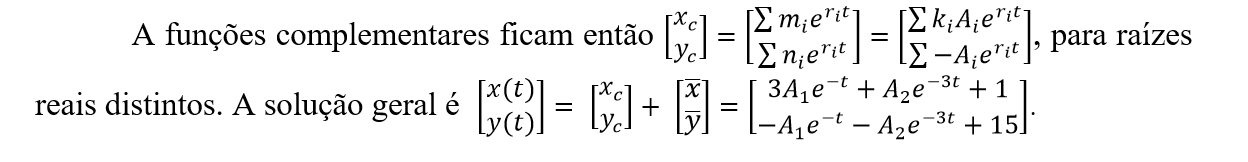 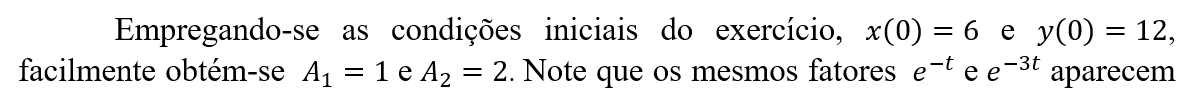 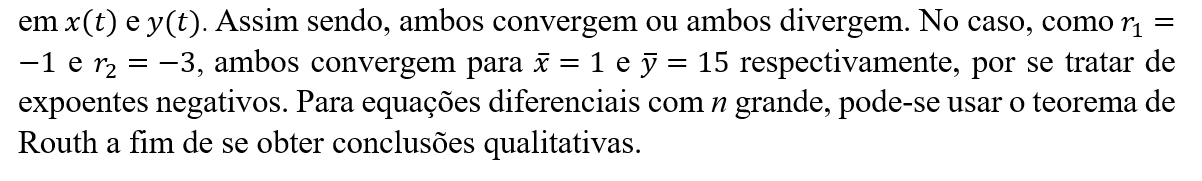